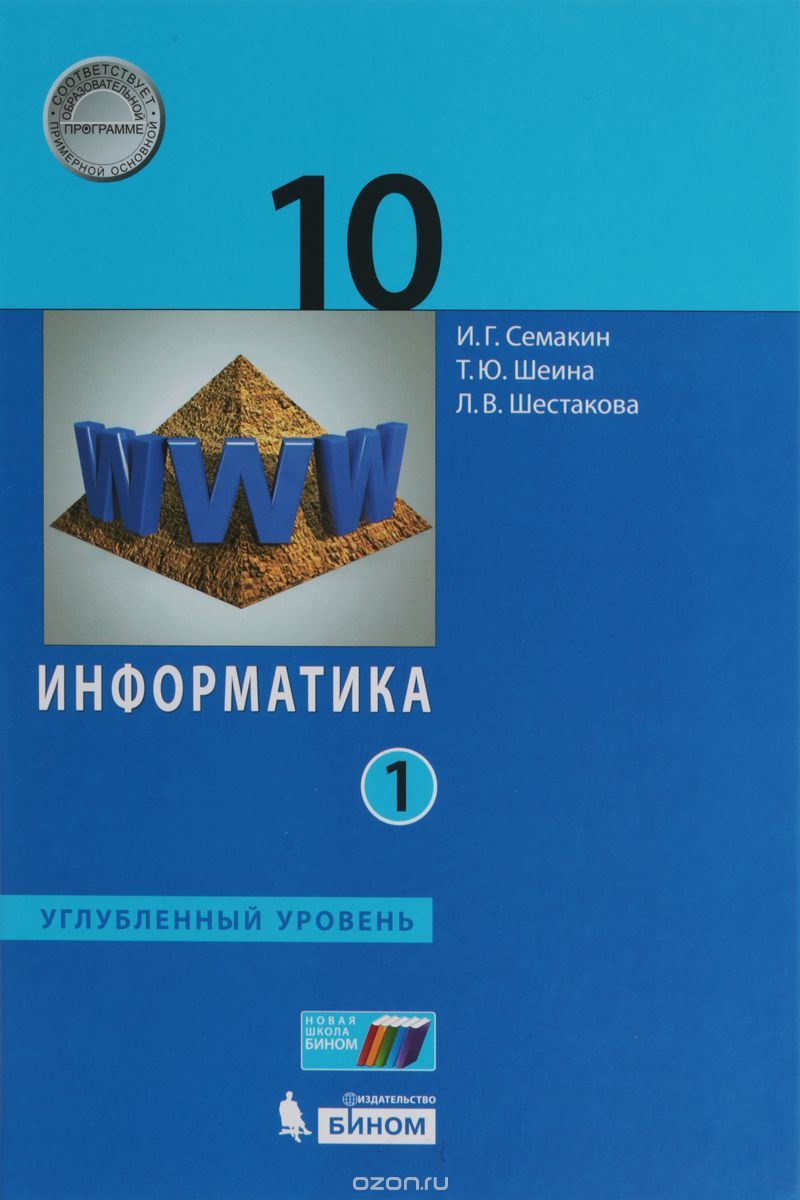 История и архитектура ПК
Компьютер
Информатика
10 класс
Углубленный уровень
Микропроцессор
процессор, реализованный в виде одной микросхемы.
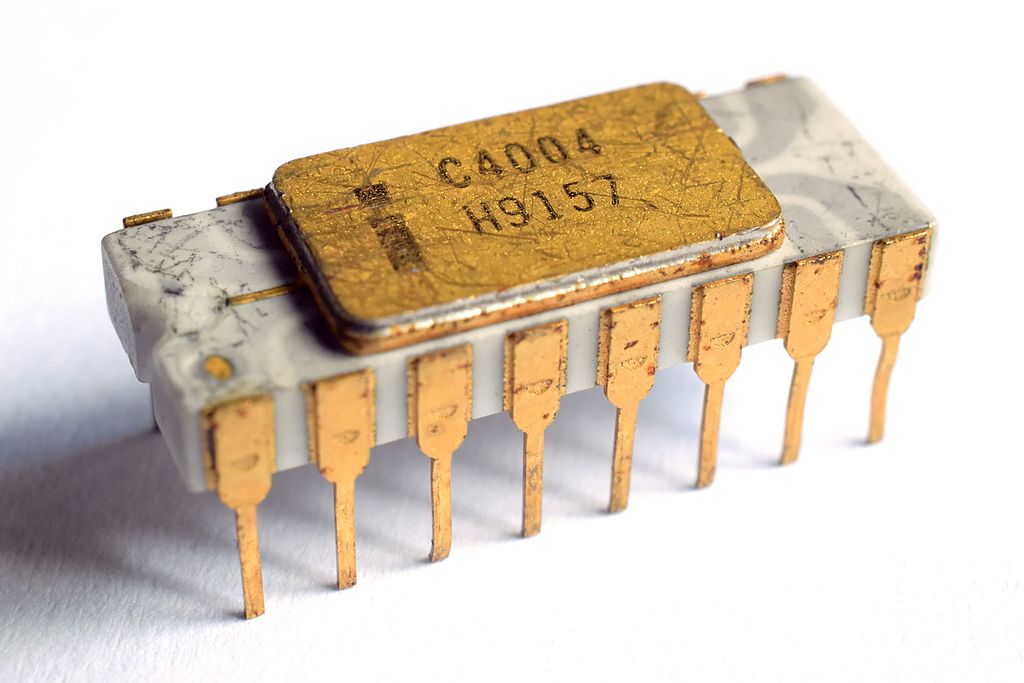 Intel 4004

15.11.1971 
4 бита
92,6 кГц
200$
[Speaker Notes: Разрабатывался для программируемых калькуляторов
Первый реализованный на одном кристалле кремния]
МикроЭВМ
компьютер, построенный на базе микропроцессора.

1973 г., Intellec-8, 2 500$;

«компьютеры-конструкторы»:
1974 г., Mark 8, 500$;

1975 г., Altair 8880, 621$;
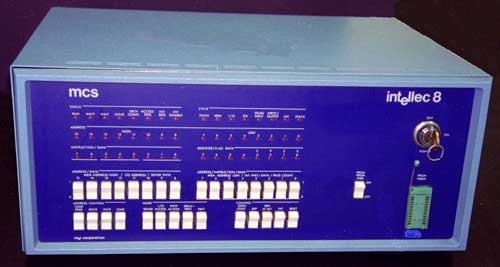 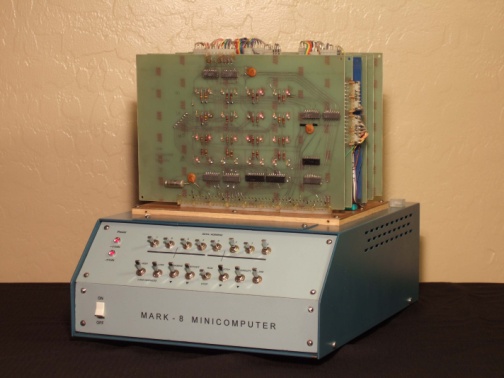 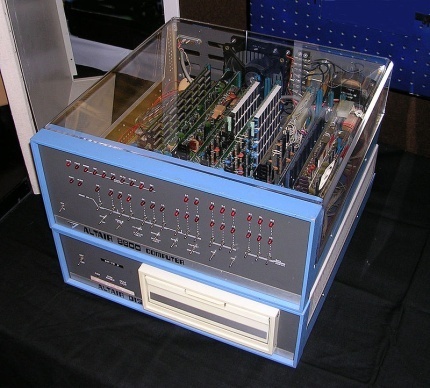 [Speaker Notes: Марк 8
Создал студент, отправил описание в журнал радиоэлектроника, издатели продавали схемы по которым можно было собрать 
Altair8800 особенность: открытая архитектура (S-100 Bus)
Altair Basiс первый программный продукт Microsoft
Открытое письмо любителям (1976)]
Персональные компьютеры
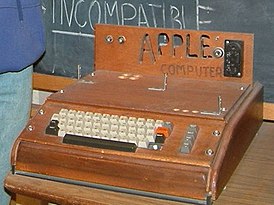 1976 г., Apple-I, 666.66$;



1981 г., IBM 5150, 3 000 $;



1984 г., Macintosh 128k, 2 495$.
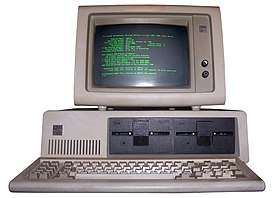 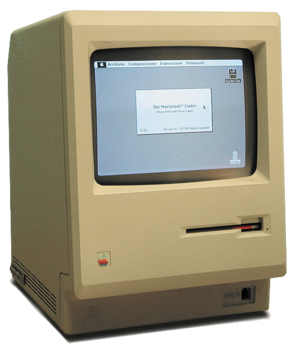 [Speaker Notes: Apple-I продавали собранным, но без блока питания, клавиатуры, дисплея.
IBM – MS-DOS
Macintosh 128k – первый графический интерфейс]
Эволюция микропроцессоров